精神障がいのある方の
雇用推進セミナー
参加無料
事前申込み制
無料コーヒーを
ご用意して
おります！
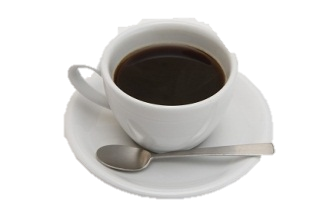 ＜販売コーナー＞
各事業所で搬入、搬出、会計を
お願い致します。

＜展示コーナー＞
各事業所で展示準備、撤収を
お願い致します。
販売・展示時間
１１：３０～１３：１５
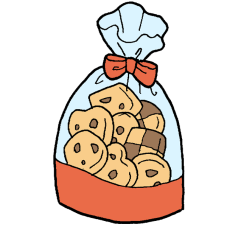 2018.11.22（木）13：30～16：00（受付13：00～）
大垣市情報工房  ５階 スインクホール
（大垣市小野4丁目35番地10　TEL：0584-75-7000）
＜福祉サービス事業所等の皆様へ＞
上記ご案内のように精神障がいのある方の雇用推進セミナーを開催します。
企業、労働関係者、市民、福祉や医療、教育関係機関、行政等、幅広い方々にご参加いただくセミナーとなります。
多くの皆さんに障がいのある方たちの活動をご紹介できるいい機会となります。
セミナー開催前に販売や展示コーナー設けますので希望される事業所は下記のようにＦＡＸにて申し込みをお願い致します。
販売・展示申し込みはこちらからお願いいたします↓　　ＦＡＸ　０５８４－７１－８２００
主催：西濃圏域障がい者総合支援推進会議、西濃障がい者就業・生活支援センター
お問い合わせ：西濃障がい者就業・生活支援センター　担当／山下　ＴＥＬ0584-22-5861